第一章　特殊平行四边形
正方形的性质与判定
第1课时
WWW.PPT818.COM
知识点1　利用正方形的性质计算边的长度或角的度数
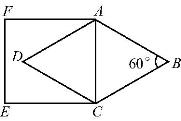 1.如图,在菱形 A  B  C  D 中,∠ B =60°, A  B =8,则以 A  C 为边长的正方形的周长为( C )
 A .16	 B .24
 C .32	 D .40
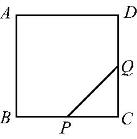 2.如图,在正方形 A  B  C  D 中,P,Q分别为 B  C , C  D 的中点,则∠ C PQ大小为( C )
 A .50°	 B .60°
 C .45°	 D .70°
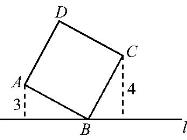 4.如图所示,直线l过正方形 A  B  C  D 的顶点 B ,点 A 、点 C 到直线l的距离分别是3和4,则该正方形的面积是　25　.
5.如图,在▱ A  B  C  D 中,E为 B  C 边上一点,以 A E为边作正方形 A EFG.若∠ B  A E=40°,∠ C EF=15°,则∠ D 的度数是( A )
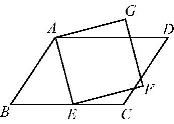 A .65°	 B .55°	 C .70°	 D .75°
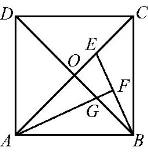 6.如图,在正方形 A  B  C  D 中,对角线 A  C 与 B  D 相交于点O,E是O C 上一点(不与点O, C 重合), A F⊥ B E于点F, A F交 B  D 于点G,则下述结论:①△ A  B G≌△ B  C E;② A G= B E;③∠ D  A G=∠ B GF;④ A E= D G.其中一定成立的有　①②④　.(填所有正确结论的序号)
7.(遵义中考)如图,正方形 A  B  C  D 的对角线交于点O,点E,F分别在 A  B , B  C 上( A E< B E),且∠EOF=90°,OE, D  A 的延长线交于点M,OF, A  B 的延长线交于点N,连接MN.
(1)求证:OM=ON.
(2)若正方形 A  B  C  D 的边长为4,E为OM的中点,求MN的长.
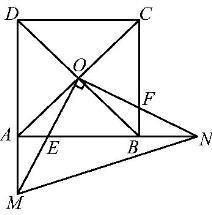 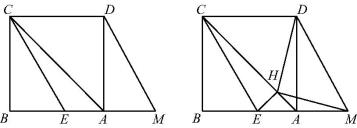